Low Energy Experiment
Scattering of a on Au & Ag  agree with calculation assuming point nucleus
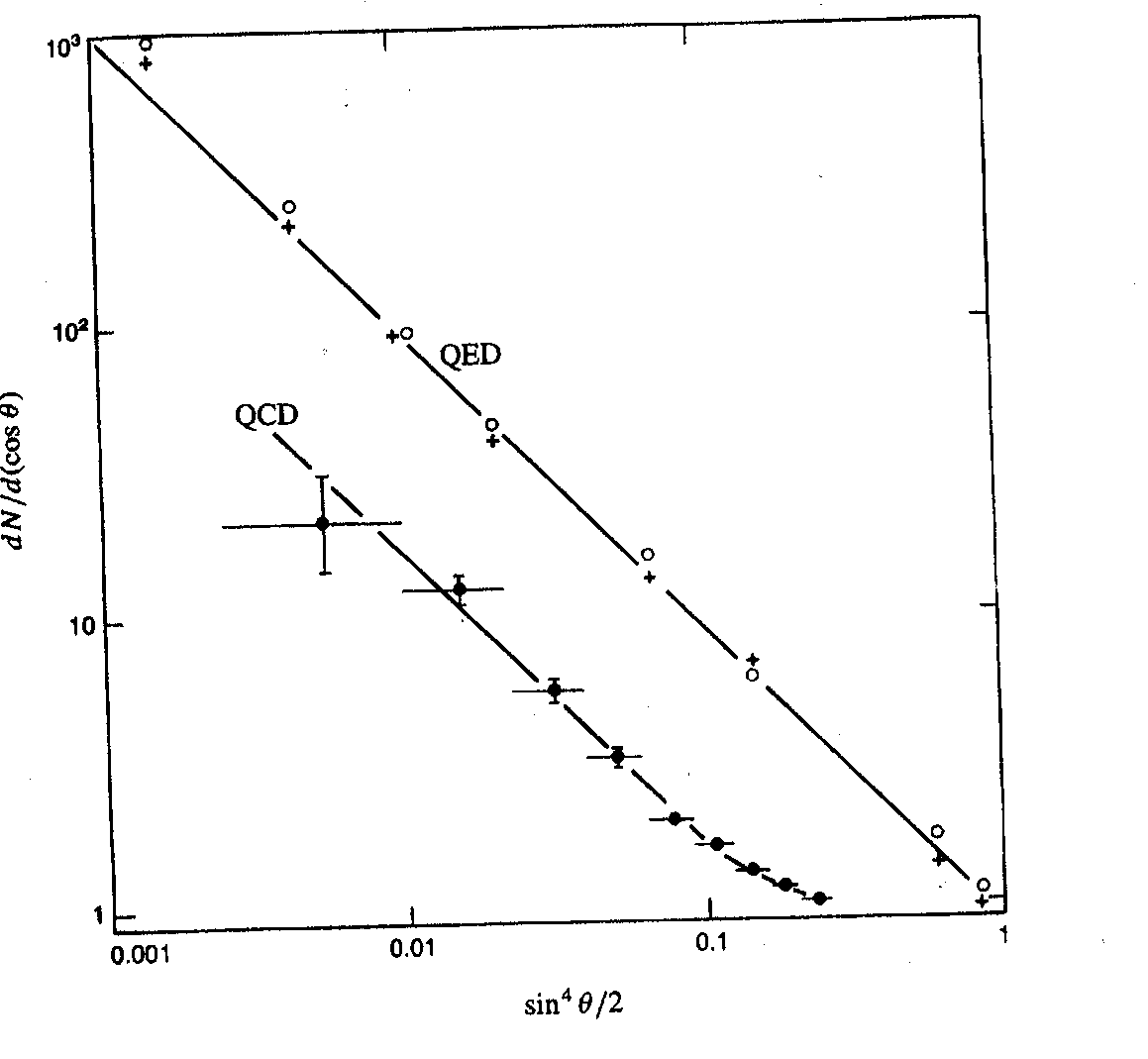 dN/dcosq
Sin4(q/2)
Higher Energy
Electron - Gold
Deviation from Rutherford scattering at higher energy  determine charge distribution in the nucleus.
Form factors is F.T. of charge distribution.